Degenerative Joint Disease
Dr. Abdulrahman Algarni, MD, SSC (Ortho), ABOS
Assist. Professor, King Saud University
Consultant Orthopedic and Arthroplasty Surgeon
King Khaled University Hospital, Dallah Hospital
Articular Cartilage
Hyaline cartilage 
Viscoelastic material with variable load-bearing properties
Decreases joint friction
Avascular and aneural
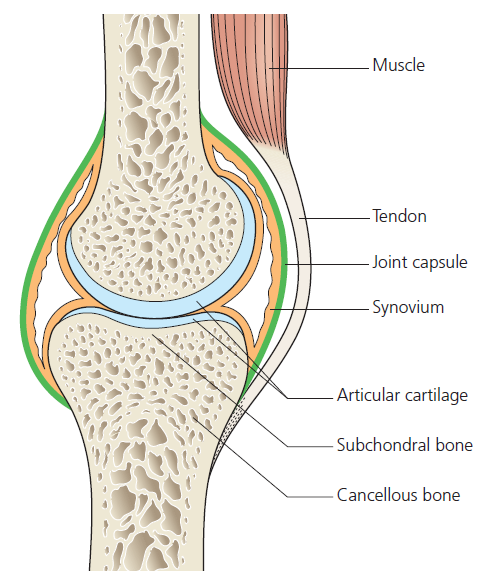 Cartilage Composition
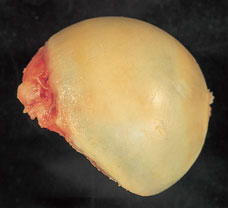 Cartilage Composition
Chondrocytes little capacity for cell division in vivo 
Direct damage to the articular surface is poorly repaired, or repaired only with fibro-cartilage
Fibrocartilage has inferior biomechanical properties than hyaline cartilage
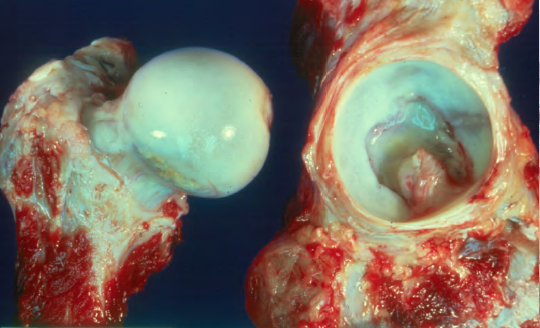 Cartilage Composition
If the collagen network is disrupted, the matrix becomes waterlogged and soft
Followed by loss of proteoglycans, cellular damage and splitting (‘fibrillation’) of the articular cartilage.
Damaged chondrocytes begin to release matrix-degrading enzymes
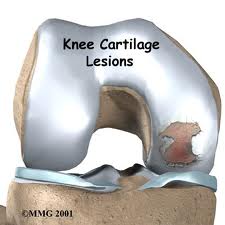 Capsule and Ligaments
Fibrous structure with tough condensations on its surface (ligaments)
Together with the overlying muscles, help to provide stability.
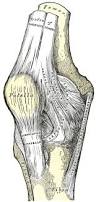 Synovium and synovial fluid
Thin membrane
Richly supplied with blood vessels, lymphatics and nerves. 
target tissue in joint infections and autoimmune disorders such as rheumatoid arthritis
Provides a nonadherent covering for 
the articular surfaces 
Produces synovial fluid
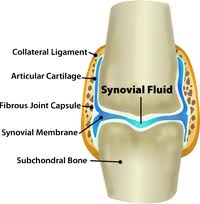 Synovium and synovial fluid
Synovial fluid nourishes the avascular articular cartilage
plays an important part in reducing friction during movement 
has slight adhesive properties which assist in maintaining joint stability.
The volume remains fairly constant, regardless of movement. 
When a joint is injured fluid increases ( joint effusion)
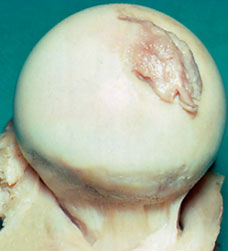 Degenerative Joint Disease
Primary’ (‘idiopathic’) osteoarthritis (OA) 
Chronic disorder 
Progressive softening and disintegration of articular cartilage
New growth of cartilage and bone at the joint margins (osteophytes)
Subchondral bone sclerosis and cyst formation
Mild synovitis and capsular fibrosis.
Degenerative Joint Disease
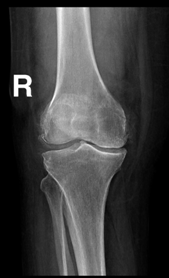 Asymmetrically distributed, often localized 
to only one part of a joint  
Often associated with abnormal loading 
Unaccompanied by any systemic illness 
Not primarily an inflammatory disorder
 although there are sometimes local signs of inflammation
Not a purely degenerative; dynamic phenomenon; it shows features of both destruction and repair.
Secondary OA
Metabolic: crystaline deposition disease(gout, CPPD), Paget’s disease
Inflammatory: RA, SLE, Reiter’s syndrome
Neuropathic: DM, tabes dorsalis
Hematologic: SCD, hemophelia
Endocrine: DM, acromegaly
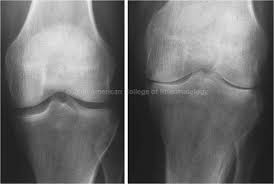 Secondary OA
Trauma: osteochondral, malunion, sport injury
Congenital/developmental: hip dyplasia, multiple epiphyseal dysplasia
Infection
Necrosis: Perthe’s disease, osteonecrosis, steroids
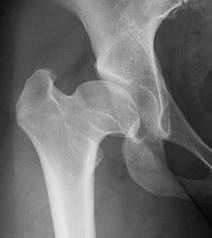 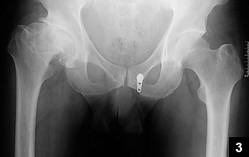 Etiology
Increased mechanical stress in some part of the articular surface 
Disparity between the mechanical stress to which articular cartilage is exposed and the ability of the cartilage to withstand that stress.
Varus deformity of the knee
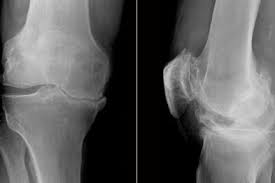 Etiology
More a process than a disease
Increases in frequency with age.
Obesity  (hips and knees take 3-4 body weight with each step)
Family history
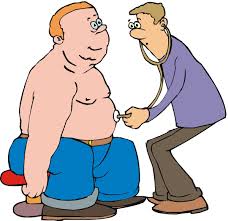 Prevalence
Osteoarthritis is the commonest of all joint diseases. 
Osteoarthritis is much more common in some joints (hip, knee, spine and the fingers) than in others (the elbow, wrist and ankle).
More joints are affected in women than in men.
Prevalence
Common in our community especially knees
Much more in females
Presents earlier than in West
About 90% of those over 40 have asymptomatic degeneration of weight bearing joints
Commonest joints are knee, hip, Cervical spine & Lumbar Spine,1st Carpometacarpal,1st Metatarsophalangeal and Interphalangeal  joints
Pathology
Cardinal features  
Progressive cartilage destruction
Subarticular cyst formation
Sclerosis of the surrounding bone
Osteophyte formation 
Capsular fibrosis.
Pathology
Progressive cartilage destruction
Increased water content: swelling and softening of cartilage
Depletion of Proteoglycans
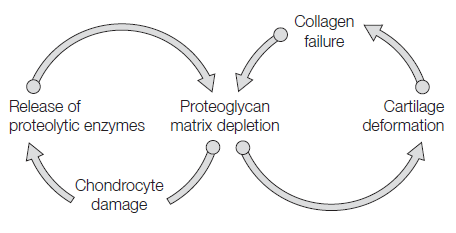 Pathology
Progressive cartilage destruction
Chondrocyte damage and synovitis › proteolytic enzymes› collagen disruption
Fibrillation on weight bearing surfaces
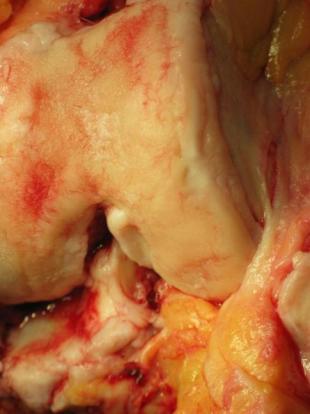 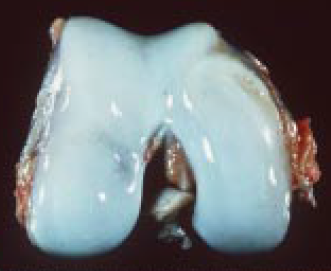 Pathology
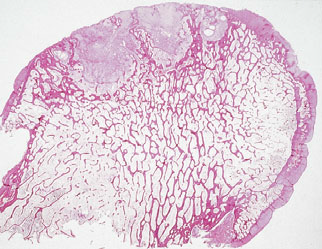 Subarticular cyst formation
it could arise from local areas of osteonecrosis 
Or from the forceful pumping of synovial fluid through cracks in the subchondral bone plate
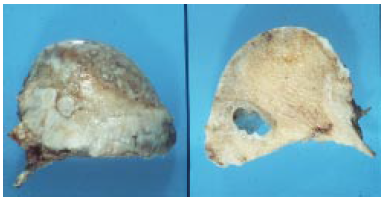 Pathology
Sclerosis of the surrounding bone 
Bone becomes exposed 
may be polished, or burnished, to ivory-like smoothness (eburnation)
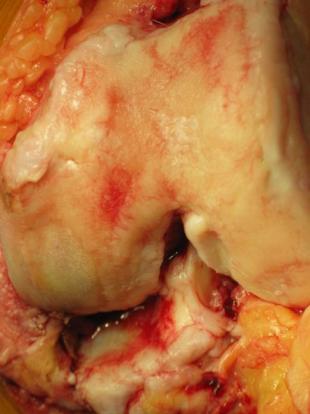 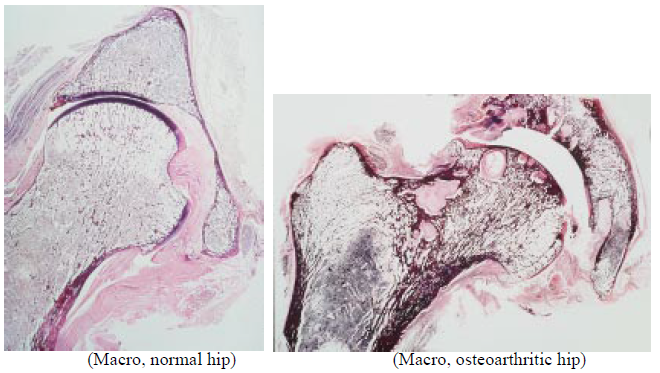 Pathology
Osteophyte formation
Proliferation and remodelling of the adjacent cartilage at the edges 
 Enchondral ossification
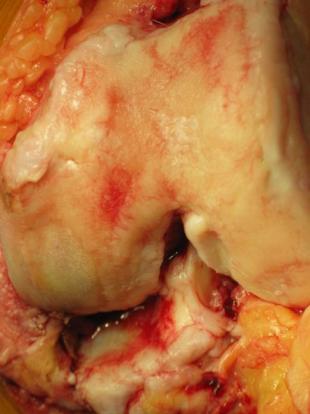 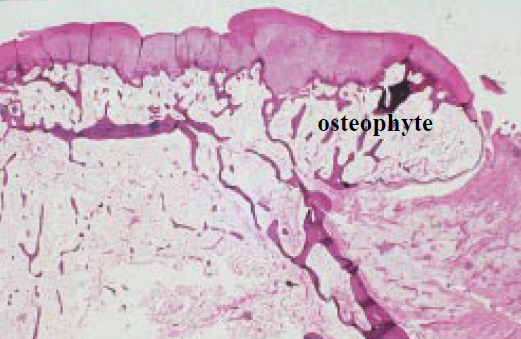 Pathology
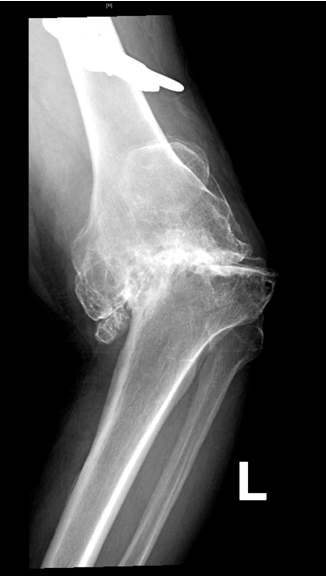 Marked vascularity and venous congestion of the subchondral bone
The capsule and synovium are often thickened but cellular activity is slight
Progressive bone erosion› BONE COLLAPSE
Fragmented osteophyte› LOOSE BODIES
Loss of height and ligamentous laxity› MALALIGNMENT
Clinical Features
Intermittent course, with periods of remission sometimes lasting for months.
One or two of the weight-bearing joints (hip or knee)
Symptoms
Pain 
Stiffness
Loss of function
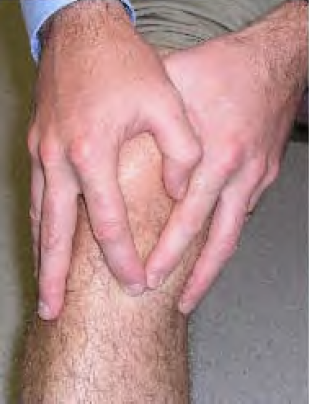 Symptoms
Pain
Localized or rarely referred to a distant site; e.g. pain in the knee from hip osteoarthritis.
Insidious
aggravated by exertion and relieved by rest
Advanced stage, night pain or at rest
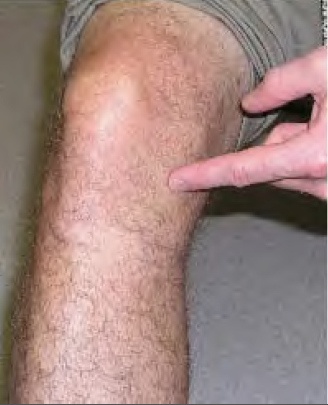 Symptoms
Possible causes of pain
Bone pressure due to vascular congestion and intraosseous hypertension; most important 
Mild synovial inflammation
Capsular fibrosis with pain on stretching the shrunken tissue 
Muscular fatigue
Symptoms
Stiffness 
Initially after periods of inactivity
Later, constant and progressive

Loss of function
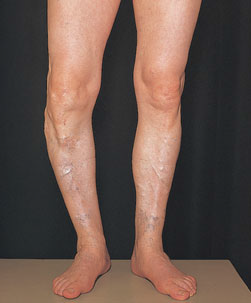 Signs
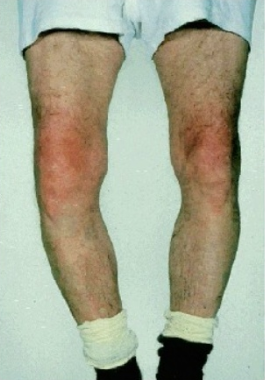 Swelling
Intermittent (effusion)
continuous (large osteophytes)
Deformity; mal-alignment 
 Tenderness
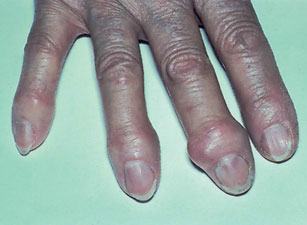 Signs
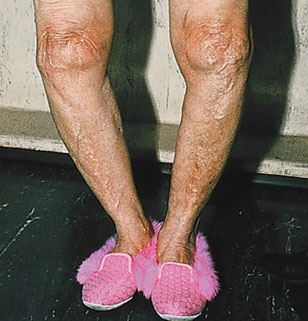 Limited movement
Crepitus 
Instability 
Loss of cartilage and bone, asymmetrical capsular contracture and/or muscle weakness
Imaging
Asymmetrical loss of cartilage (narrowing of the ‘joint space’) 
Subchondral bone sclerosis 
Cysts close to the articular surface
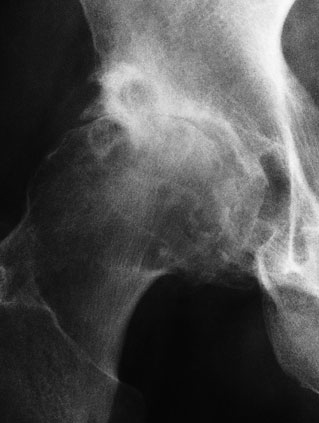 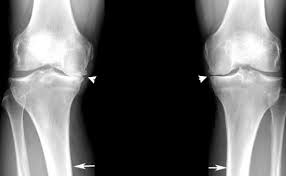 Imaging
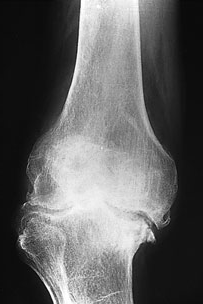 Osteophytes at the margins of the joint
Late features
Malalignment
joint subluxation
bone loss
Loose bodies
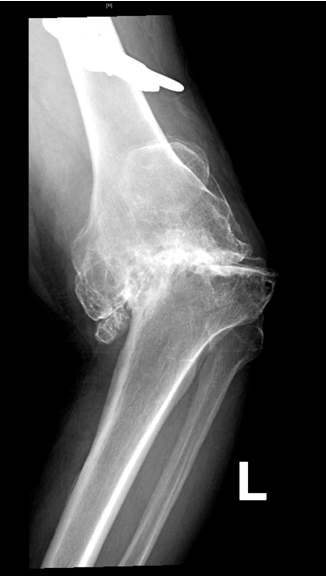 Imaging
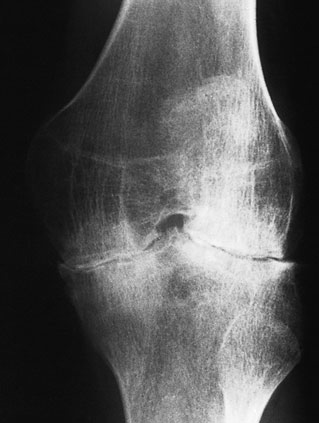 Signs of other disorders
Symmetric narrowing in inflammatory OA e.g. RA
Complications
Capsular herniation: Knee OA; marked effusion and herniation of the posterior capsule (Baker’s cyst).
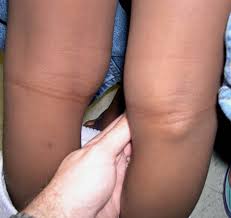 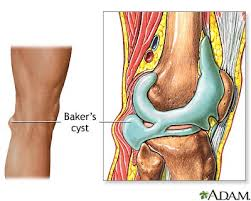 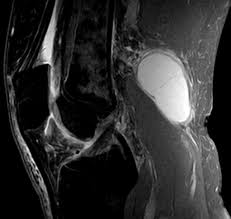 Complications
Loose bodies 



Rotator cuff dysfunction: acromioclavicular (AC) joint OA
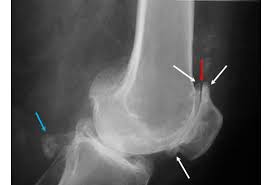 Complications
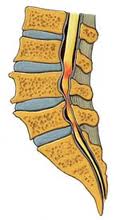 Spinal stenosis 




Spondylolisthesis 
severe segmental instability; at L4/5
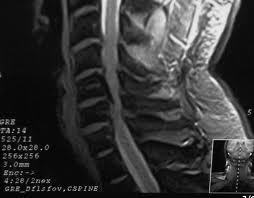 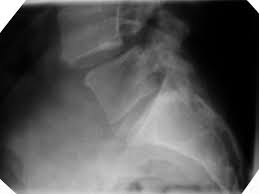 Management
Joint (or joints) involved
Stage of the disorder
Severity of the symptoms
Age of the patient 
Functional needs
Management
EARLY TREATMENT
Maintain movement and muscle strength
Protect the joint from ‘overload
Relieve pain
Modify daily activities
Conservative Treatment
Maintain movement and muscle strength
Physiotherapy (Physical therapy)
Pain relief: massage; application of warmth
Prevent contractures 
Muscle strengthening
Range of motion
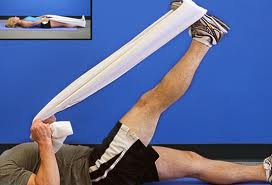 Conservative Treatment
Load reduction
Weight-reduction
Shock-absorbing shoes
Walking stick
Unloading brace
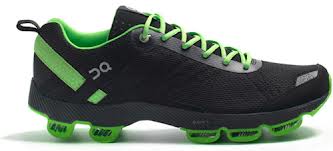 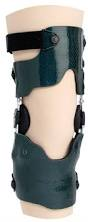 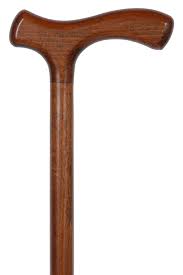 Conservative Treatment
Modify activity
avoiding activities like climbing stairs 
Medications
Systemic: paracetamol, non-steroidal anti-inflammatory drugs (NSAIDs)
Local: not recommended
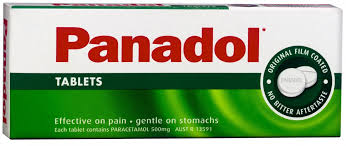 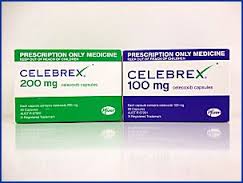 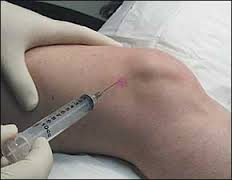 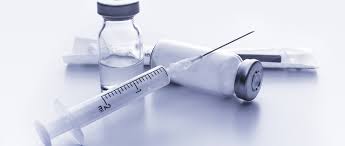 Surgical Treatment
Joint Debridement (Arthroscopy)
Corrective Osteotomy
Arthroplasty (Joint Replacement)
Arthrodesis (Fusion)
Surgical Treatment
Joint Debridement (Arthroscopy)
Removal of loose bodies
Removal of meniscal or labral tears
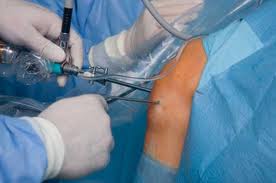 Surgical Treatment
Corrective Osteotomy
Realign axis and redistribute weight
Knee; hip   
Young, active, mild OA
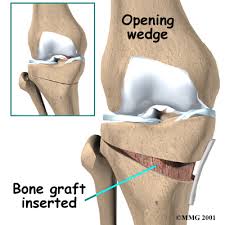 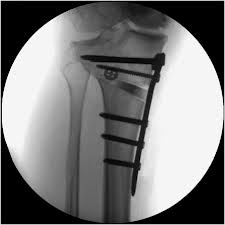 Surgical Treatment
Corrective Osteotomy
Pain relief
Vascular decompression of the subchondral bone
Redistribution of loading forces towards less damaged parts of the joint
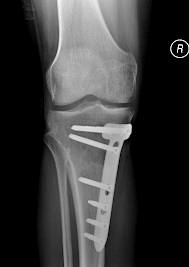 Surgical Treatment
Arthrodesis
Transfer painful stiff into painless stiff joint
  Small joints; hand, foot and spine
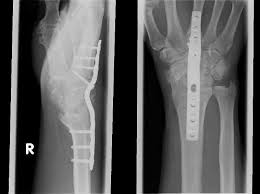 Surgical Treatment
Arthroplasty (Joint Replacement)
Nowadays the procedure of choice for advanced OA
Total Joint Replacement
Knee, hip, shoulder, ankle and elbow
Painful, deformed stiff joint, old patient
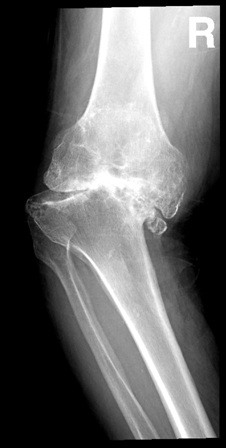 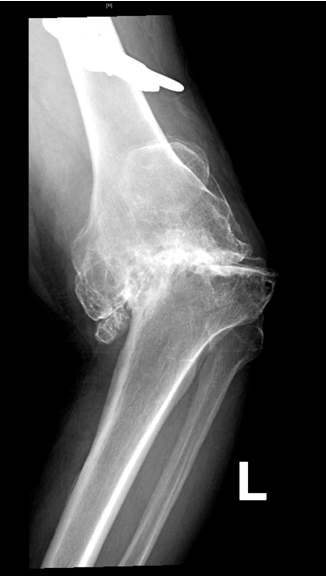 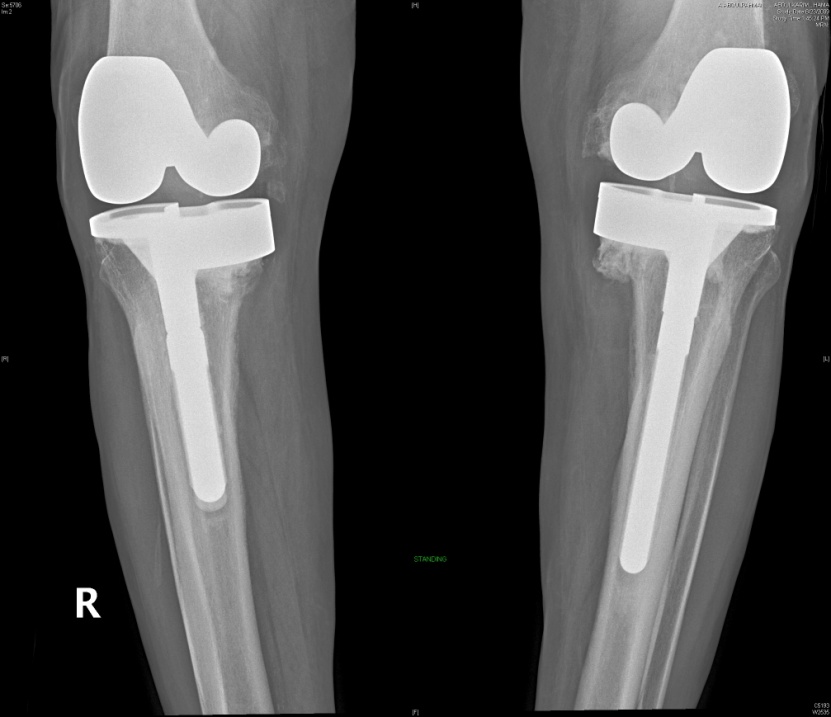 Surgical Treatment
Arthroplasty (Joint Replacement)
Partial Joint Replacement
Same patient as for osteotomy
Knee
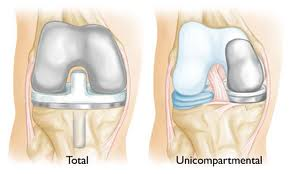 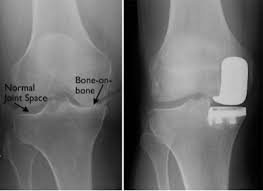